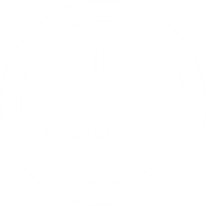 Pricing in Unternehmen der DACH-Region
Building Competence. Crossing Borders.
Prof. Dr. Steffen Mueller | Dr. Nina Heim
steffen.mueller@zhaw.ch | nina.heim@zhaw.ch
Einstiegsfrage
SI Talk 11/2023
2
Im Marketing-Mix hat der Preis die stärkste Gewinnwirkung
SI Talk 11/2023
3
Pricing – einen Preis finden und durchsetzen – sollte als Prozess verstanden werden
Organisation
Preis-
analyse
Preis-strategie-bestimmung
Preis-
festlegung
Preis-
durchsetzung
Preis-
controlling
Preis-
anpassung
IT
Personal-management
Quelle: Diller, Beinert, Ivens, Müller (2021)
SI Talk 11/2023
4
Pricing – einen Preis finden und durchsetzen – sollte als Prozess verstanden werden
Heute im Fokus
Organisation
Preis-
analyse
Preis-strategie-bestimmung
Preis-
festlegung
Preis-
durchsetzung
Preis-
controlling
Preis-
anpassung
IT
Personal-management
Quelle: Diller, Beinert, Ivens, Müller (2021)
SI Talk 11/2023
5
Häufig ist der Pricing-Prozess organisatorisch nicht klar verankert
«Gibt es in Ihrem Unternehmen eine separate Pricing-Funktion?»
Nein
Ja, eine Stelle in Teilzeit
Ja, eine Stelle in Vollzeit
Ja, mehrere Stellen
Keine Angabe
N=429, ZHAW-Studie
SI Talk 11/2023
6
Backup: Studiensteckbrief
Methode
Online-Befragung primär über Bilendi
N=429
Geschäftsleitung: 19%
Geschäftsbereichsleitung: 14%
Product Management: 13%
Marketing: 5%
Controlling & Finance: 15%
Vertrieb: 24%
Pricing: 3%
Sonstige: 7%
Funktion
Land
Deutschland: 33%
Österreich: 18%
Schweiz: 43%
Sonstige: 6%
50-249 MA: 36%
250-500 MA: 24%
Mehr als 500 MA: 40%
Unternehmensgrösse
SI Talk 11/2023
7
Die Relevanz des Pricing wird erkannt, die Aktivitäten hinken zum Teil hinterher
Für 58% der Unternehmen gilt: Aktivitäten = Wichtigkeit
«Wie beurteilen Sie …?»
Für 21% der Unternehmen gilt: Aktivitäten < Wichtigkeit
N=429, ZHAW-Studie
SI Talk 11/2023
8
Preisanalyse
Daten spielen eine grosse Rolle im Pricing-Prozess
Quelle: Diller, Beinert, Ivens, Müller (2021)
SI Talk 11/2023
9
Preisanalyse
Die Kundenperspektive wird nur von etwa einem Drittel oft bzw. immer erhoben
«Wie häufig ziehen Sie diese Daten bzw. Methoden zur Preisbestimmung heran?»
nie / selten
Kostenkalkulationen
6%
3%
gelegentlich
Transaktionsdaten
oft / immer
k.A.
Beschaffungsmarktanalysen
4%
Wettbewerbsanalysen
3%
Expertenbefragungen
4%
Direkte Preisbereitschaftsmessung
Kundenperspektive
Indirekte Preisbereitschaftsmessung
6%
Preisexperimente
4%
N=429, ZHAW-Studie
SI Talk 11/2023
10
Preisanalyse
Auch das Wissen über preispsychologische Effekte ist noch ausbaubar
«Welche dieser preispsychologischen Effekte sind Ihnen bekannt?»
kenne ich genau
Prospect Theory
kenne ich ungefähr
habe ich schon gehört
Mental Accounting
kenne ich nicht
Ankerpreis-Effekt
Compromise-Effekt
Decoy-Effekt
Preisschwellen-Effekt
N=429, ZHAW-Studie
SI Talk 11/2023
11
Preisstrategie
Daten ermöglichen neue Preismodelle – Beispiel Mobiliar CleverDrive
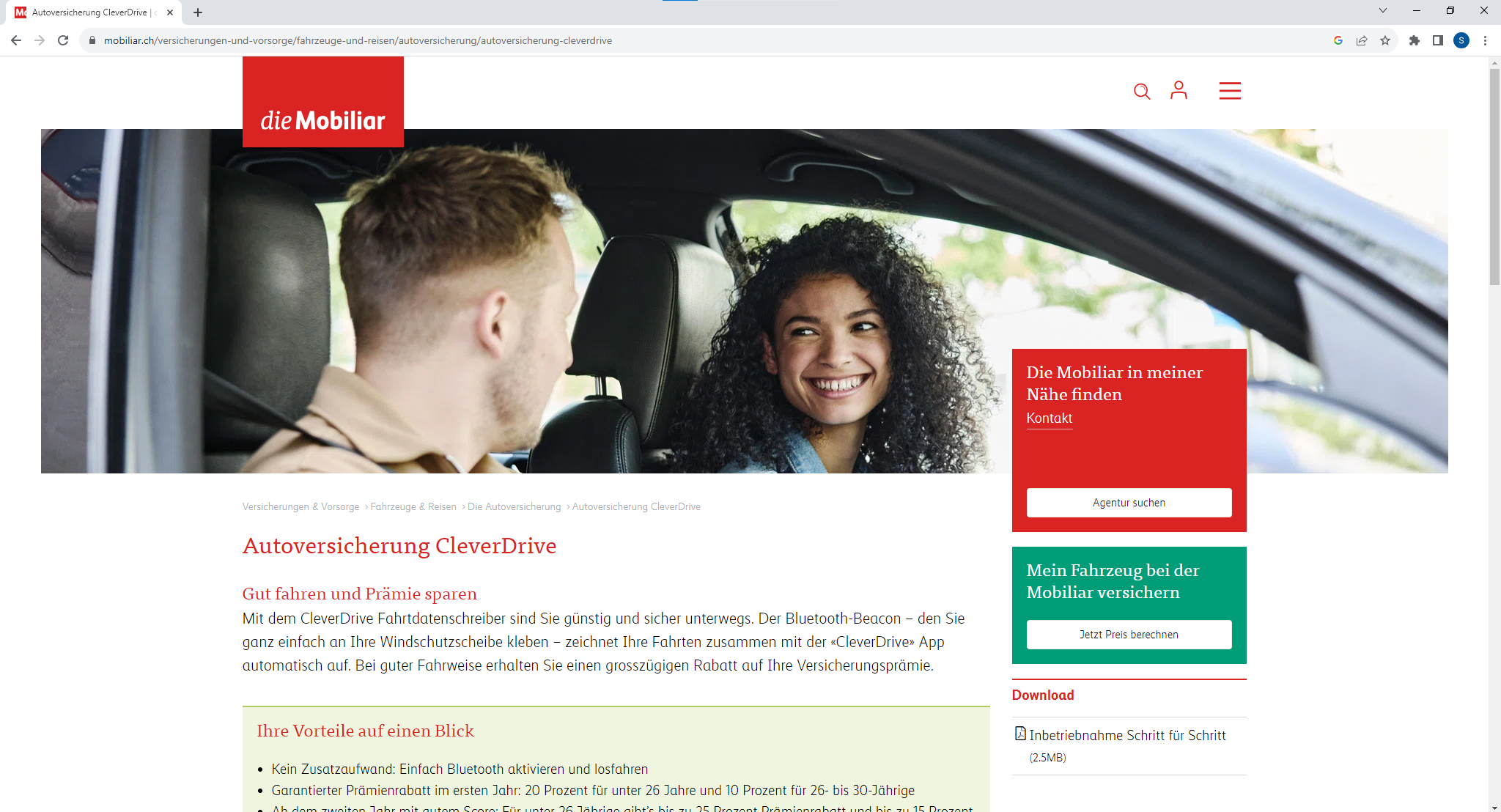 SI Talk 11/2023
12
Preisstrategie
Daten ermöglichen neue Preismodelle – Beispiel Hilti Flottenmanagement
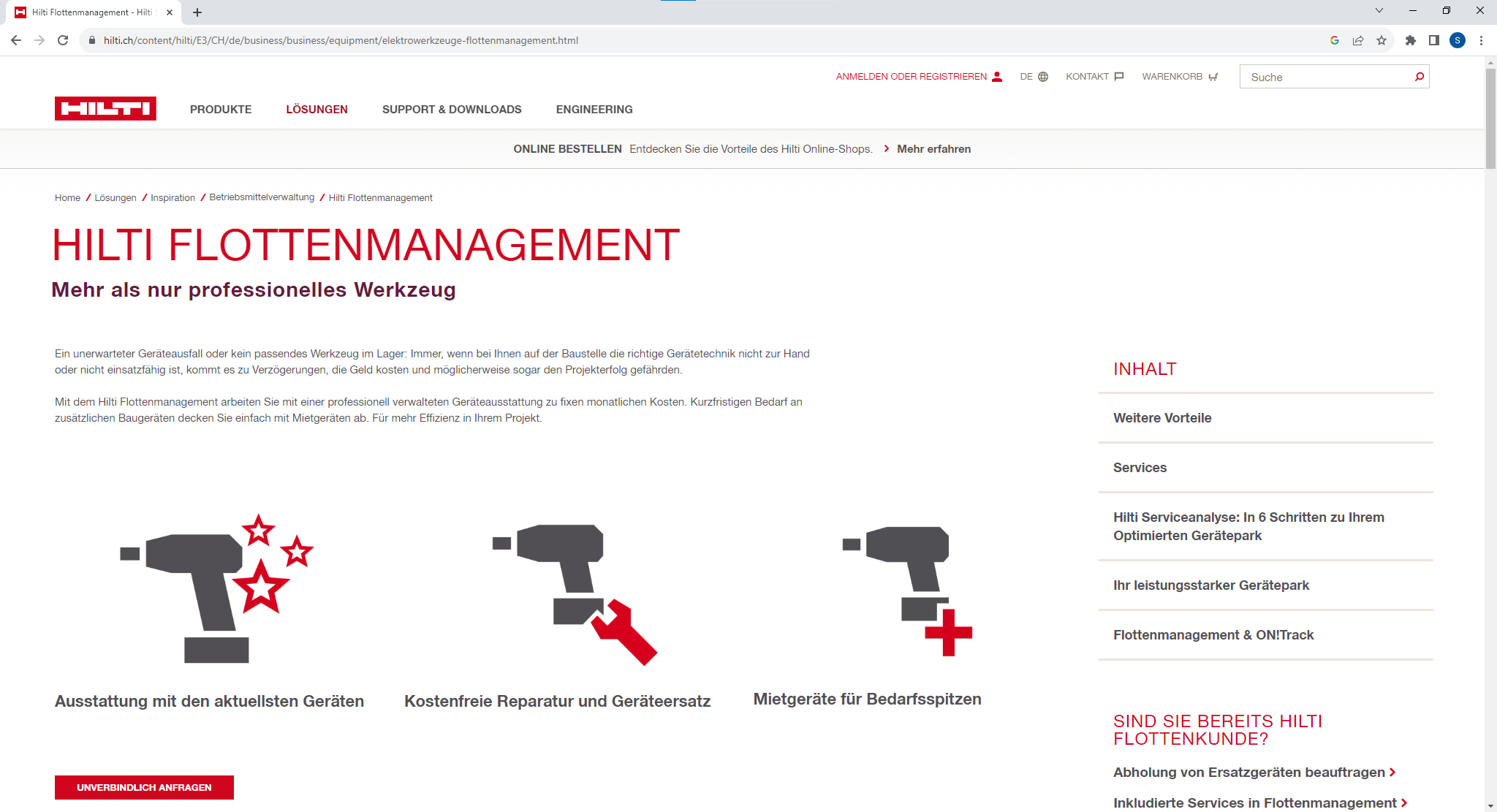 SI Talk 11/2023
13
Preisstrategie
Daten ermöglichen neue Preismodelle – Beispiel Teatreneu
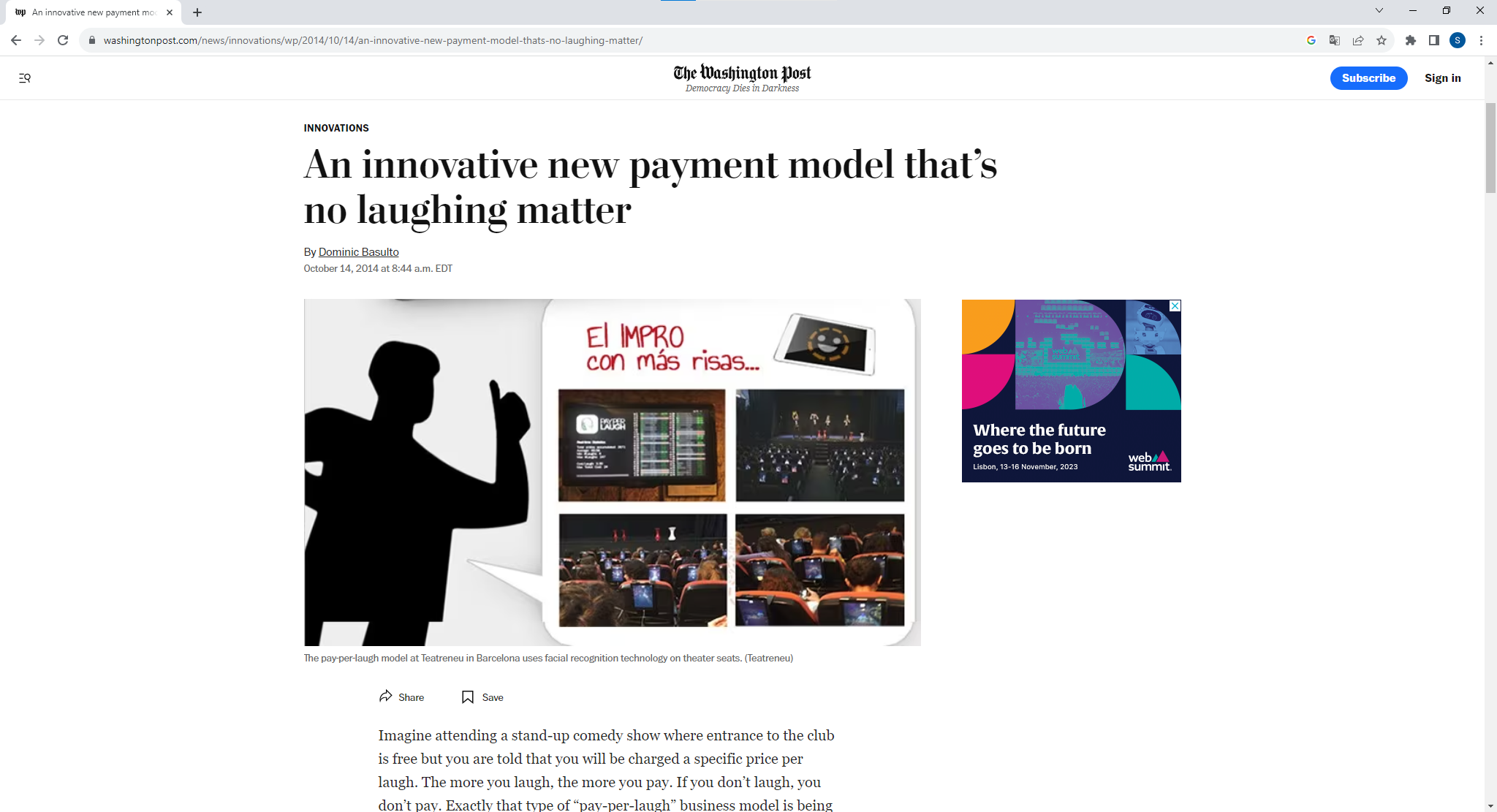 SI Talk 11/2023
14
Preisfestlegung
Zielsetzung ist das Value-Based Pricing …
Value-Based
Pricing
Cost-Based
Pricing
Competitor-Based
Pricing
SI Talk 11/2023
15
Preisfestlegung
… und eine Bestimmung des Differentiation Value
Differentiation Value
Value of any differences between the offering and the reference product
Total Economic Value
Reference Value
Price of the customer’s best alternative
Quelle: Nagle et al. (2011), S. 20
SI Talk 11/2023
16
Preisfestlegung
Jedoch betreiben die meisten Unternehmen noch primärCost-Based Pricing …
«Wie stark nehmen Sie auf diese Ansätze Bezug bei Preisentscheidungen?»
Cost-Based Pricing
Competitor-Based Pricing
Value-Based Pricing
N=429, ZHAW-Studie
SI Talk 11/2023
17
Preisfestlegung
… obwohl die Relevanz des Value-Based Pricing erkannt wird
«Gibt es Überlegungen, zukünftig mehr auf Value-Based Pricing zu setzen?»
Nein, und nicht nötig
Nein, aber sinnvoll
Ja, aber dagegen entschieden
Ja, in Diskussion
Ja, in Umsetzung
Keina Angabe
N=429, ZHAW-Studie
SI Talk 11/2023
18
Preiscontrolling
Auch im Preiscontrolling besteht noch Nachholbedarf
«Welche dieser Daten erhebt Ihr Unternehmen im Rahmen des Preiscontrolling?»
Soll-Ist-Vergleiche
Simulation von Preisanpassungen
Share-of-Wallet-Analysen
Vertriebserfolgsrechnungen
DB-Rechnung auf Produktebene
Preistrendanalysen
DB-Rechnung auf Kundenebene
Rabattanalysen
Preiselastizitäten
Preis-Absatz-Funktionen
Preisentwicklungen
Analyse von Preispromotions
N=429, ZHAW-Studie
SI Talk 11/2023
19
IT
Pricing-Software kann den Pricing-Prozess unterstützen
«Werden die Pricing-Aktivitäten durch spezielle Software unterstützt?»
Nein
Beispiele:
Periscope
pricefx
Vendavo
Etc.
Ja
Keine Angabe
N=429, ZHAW-Studie
SI Talk 11/2023
20
Zusammenfassung
Pricing sollte als Prozess verstanden werden
Dieser Prozess sollte im Unternehmen verankert werden –  und ggf. durch cross-funktionale Teams gesteuert werden
Je nach Kontext der Branche und des Unternehmens sollte der Datenbedarf für das Pricing definiert werden, und Daten sollten systematisch erhoben werden
Dabei sollten insbesondere die Kundenperspektive und preispsychologische Effekte nicht vernachlässigt werden
Damit wird eine Diskussion über neue Preismodelle (z.B. «Pay-Per-X») ermöglicht
Zielsetzung ist das Value-Based-Pricing
In der Preisdurchsetzung sollte systematisch Preiscontrolling betrieben werden
Pricing-Software kann den gesamten Prozess unterstützen
SI Talk 11/2023
21
Kontakt
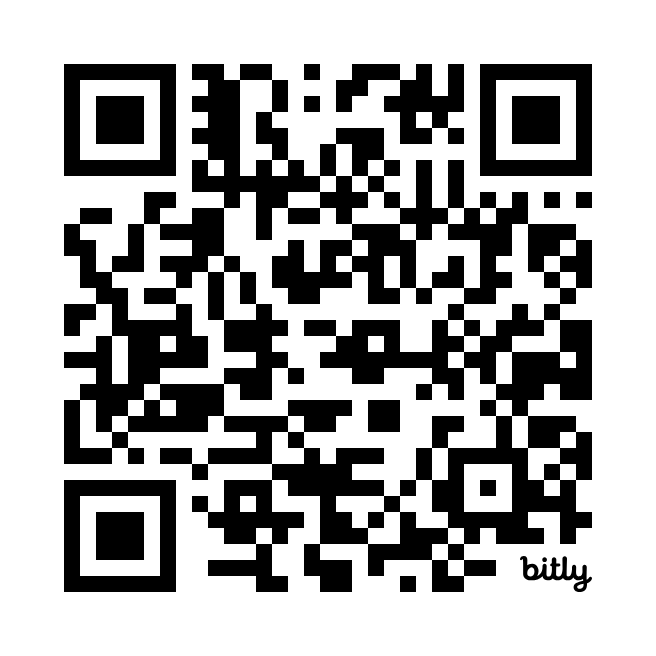 Prof. Dr. Steffen Mueller
Leiter Fachstelle Behavioral Insights & Pricing
ZHAW School of Management and Law
Theaterstrasse 17
8400 Winterthur
Schweiz

steffen.mueller@zhaw.ch
+41 58 934 7924
Neu: 
ZHAW Pricing Labbit.ly/pricinglab
SI Talk 11/2023
22